The Blessings that Make up our  Spiritual Wealth
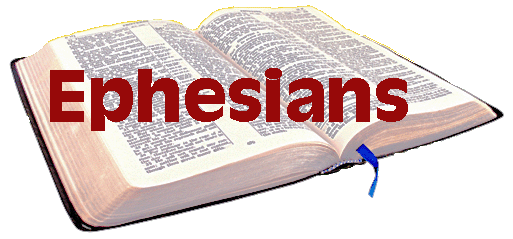 Eph 2:11-22
Introduction
In the first 10 verses of chapter 2 Paul discusses the salvation of sinners in general

Paul is now focusing on the work of Christ for the Gentiles

This evening we will focus on the three key concepts of:
Separation (vs 11-12)
Reconciliation (vs 13-18)
Unification (vs 19-22)
Gentiles Condition W/O Christ (2:11-12)
11 Therefore remember that you, once Gentiles in the flesh—who are called Uncircumcision by what is called the Circumcision made in the flesh by hands—

 12 that at that time you were without Christ, being aliens from the commonwealth of Israel and strangers from the covenants of promise, having no hope and without God in the world.
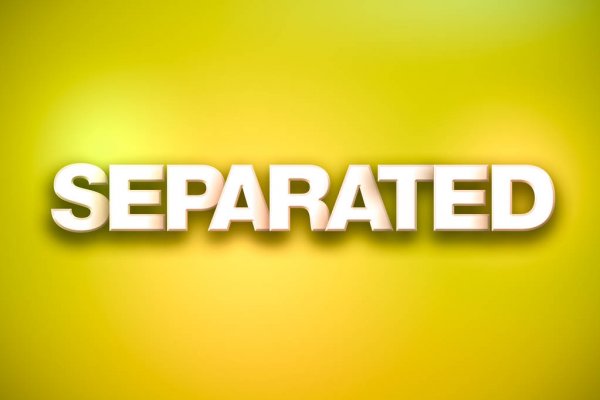 Gentiles Condition W/O Christ (2:11-12)
11 Therefore remember that you, once Gentiles in the flesh—who are called Uncircumcision by what is called the Circumcision made in the flesh by hands— 

12 that at that time you were without Christ, being aliens from the commonwealth of Israel and strangers from the covenants of promise, having no hope and without God in the world.
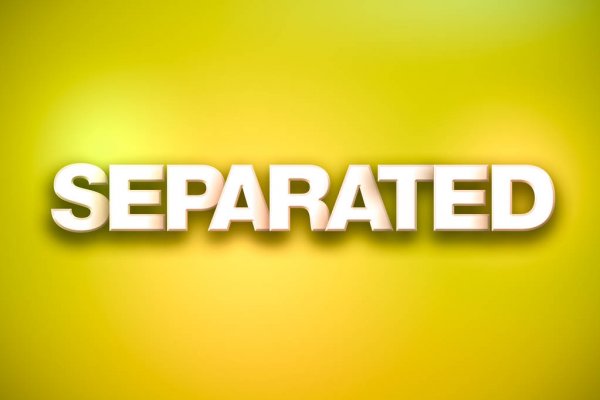 Gentiles Condition W/O Christ (2:11-12)
11 Therefore remember that you, once Gentiles in the flesh—who are called Uncircumcision by what is called the Circumcision made in the flesh by hands— 

12 that at that time you were without Christ, being aliens from the commonwealth of Israel and strangers from the covenants of promise, having no hope and without God in the world.
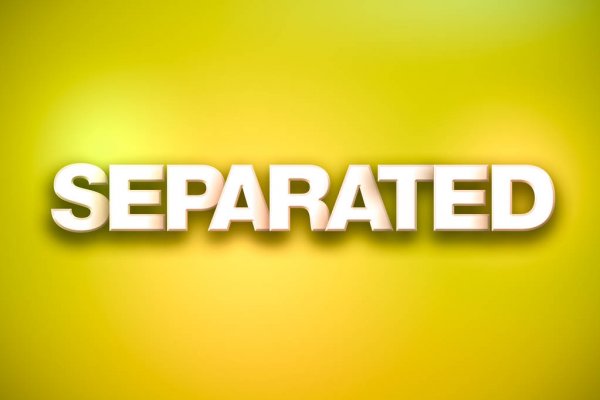 Gentiles Condition W/O Christ (2:11-12)
11 Therefore remember that you, once Gentiles in the flesh—who are called Uncircumcision by what is called the Circumcision made in the flesh by hands— 

12 that at that time you were without Christ, being aliens from the commonwealth of Israel and strangers from the covenants of promise, having no hope and without God in the world.
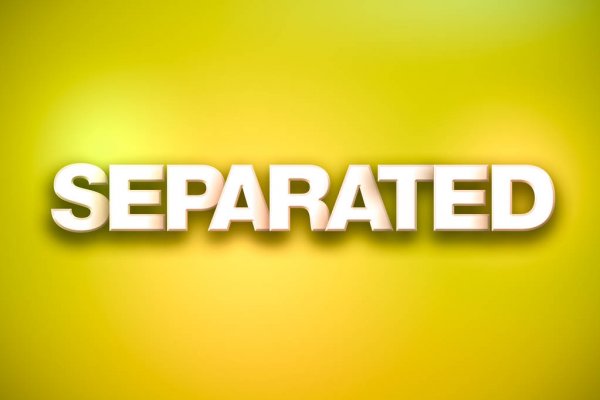 Gentiles Condition W/O Christ (2:11-12)
From the moment God called Abraham, He made a difference between the Jew and the Gentile

This difference was not so Jews could boast but rather that they might be a blessing and help to the Gentiles
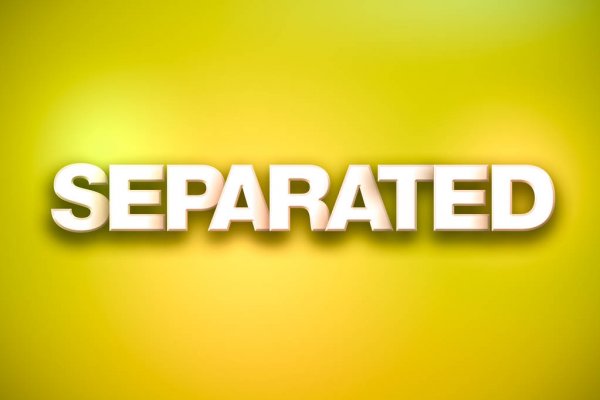 Gentiles Condition W/O Christ (2:11-12)
God’s intent was to separate out the Jews that they may be used a channel of revelation and goodness to all (even heathen) nations

Sadly, Israel kept the difference nationally and ritually, but not morally
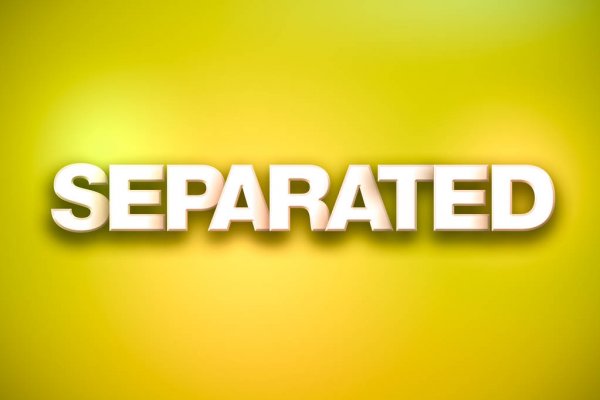 Gentiles Condition in Christ (2:13-14)
13 But now in Christ Jesus you who once were far off have been brought near by the blood of Christ.

14 For He Himself is our peace, who has made both one, and has broken down the middle wall of separation,
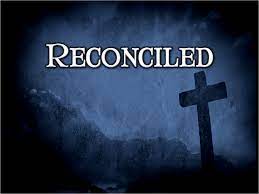 [Speaker Notes: Reconcile means to bring together]
Gentiles Condition in Christ (2:13-14)
13 But now in Christ Jesus you who once were far off have been brought near by the blood of Christ.

14 For He Himself is our peace, who has made both one, and has broken down the middle wall of separation,
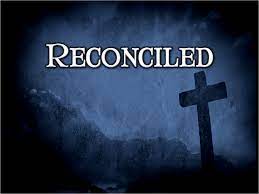 [Speaker Notes: Reconcile means to bring together]
Gentiles Condition in Christ (2:15)
15 having abolished in His flesh the enmity, that is, the law of commandments contained in ordinances, so as to create in Himself one new man from the two, thus making peace,
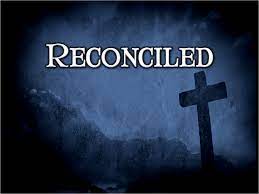 [Speaker Notes: Reconcile means to bring together]
Gentiles Condition in Christ (2:15)
15 having abolished in His flesh the enmity, that is, the law of commandments contained in ordinances, so as to create in Himself one new man from the two, thus making peace,
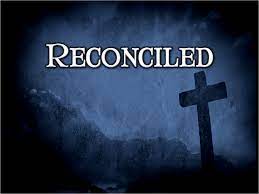 [Speaker Notes: Reconcile means to bring together]
Gentiles Condition in Christ (2:15)
God had put a difference between Jews and Gentiles that His purposes in salvation might be accomplished

Once these were accomplished, there was no more difference…It was God’s purpose that these differences be erased forever, and they were through the work of Christ
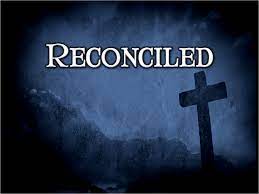 [Speaker Notes: Reconcile means to bring together]
Gentiles Condition in Christ (2:16)
16 and that He might reconcile them both to God in one body through the cross, thereby putting to death the enmity.
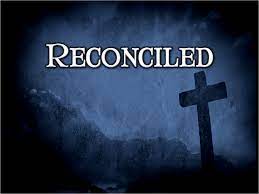 [Speaker Notes: Reconcile means to bring together]
Gentiles Condition in Christ (2:16)
16 and that He might reconcile them both to God in one body through the cross, thereby putting to death the enmity.
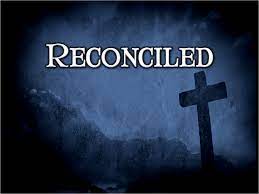 [Speaker Notes: Reconcile means to bring together]
Gentiles Condition in Christ (2:17-18)
17 And He came and preached peace to you who were afar off and to those who were near. 

18 For through Him we both have access by one Spirit to the Father.
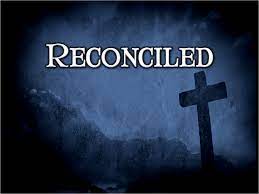 [Speaker Notes: Reconcile means to bring together]
Jews and Gentiles Condition in Christ (2:19)
19 Now, therefore, you are no longer strangers and foreigners , but fellow citizens with the saints and members of the household of God,
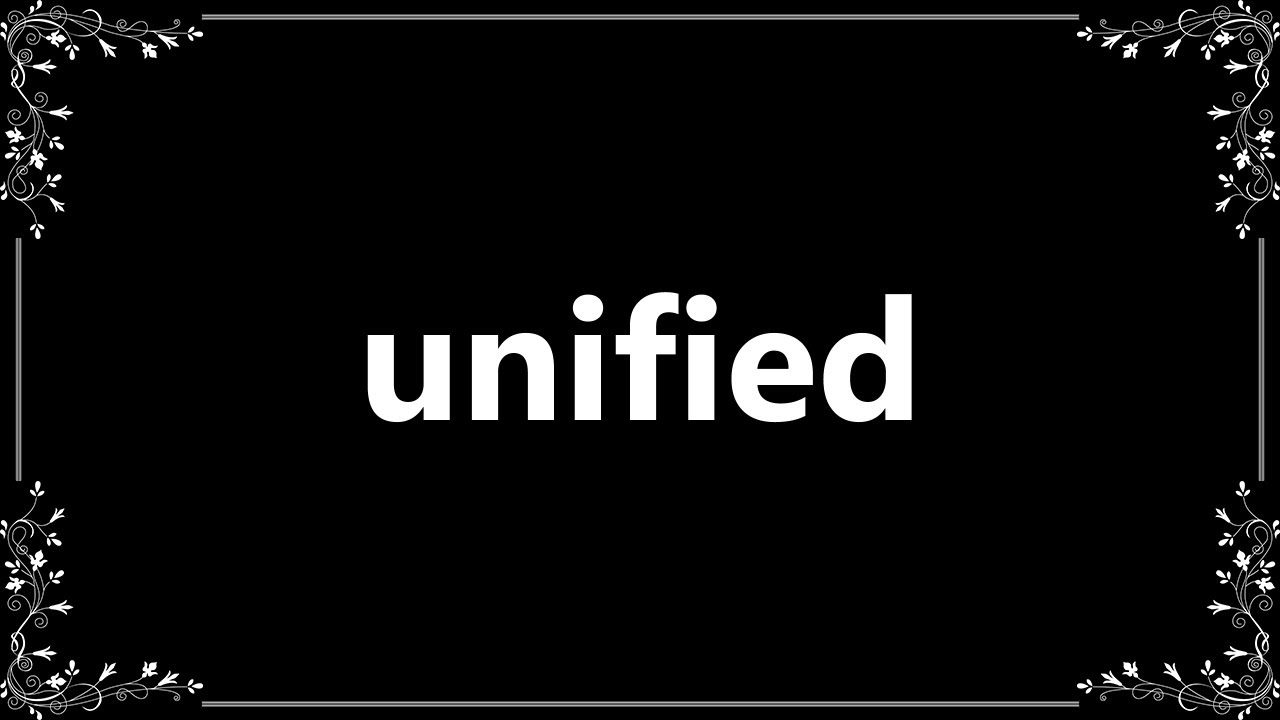 [Speaker Notes: Reconcile means to bring together]
Jews and Gentiles Condition in Christ (2:19)
19 Now, therefore, you are no longer strangers and foreigners, but fellow citizens with the saints and members of the household of God,
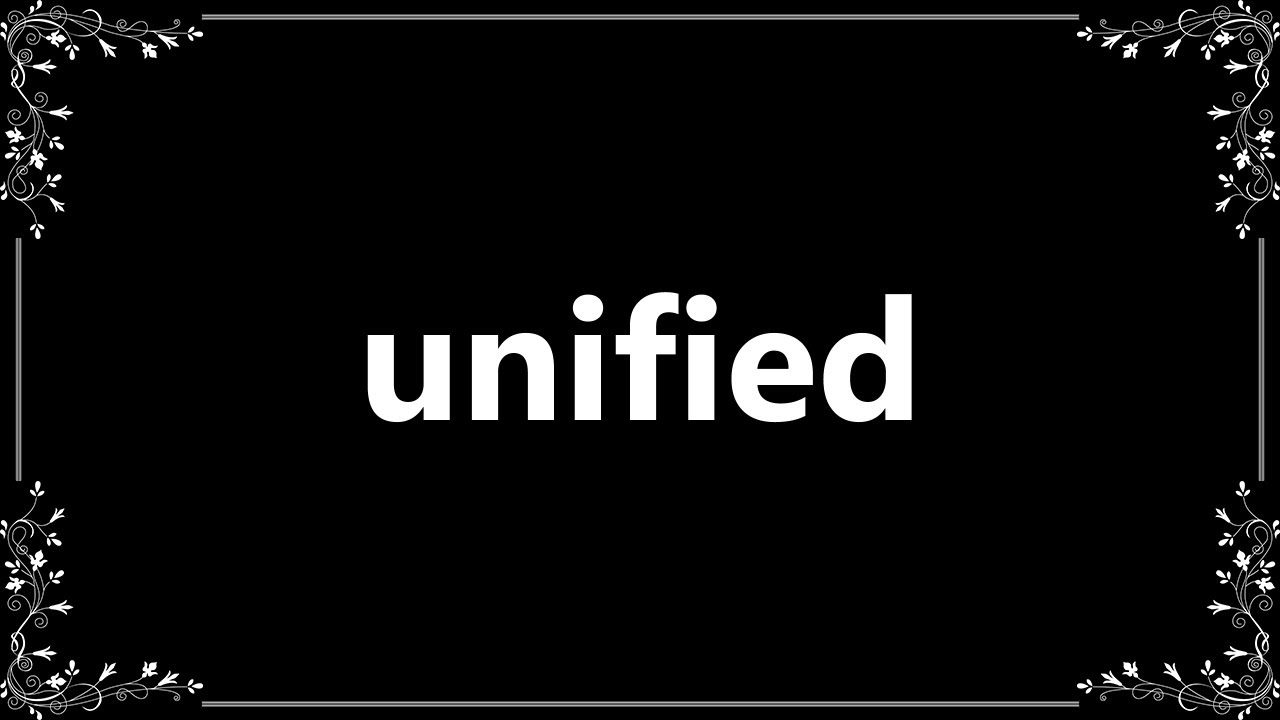 [Speaker Notes: Reconcile means to bring together]
Jews and Gentiles Condition in Christ (2:19)
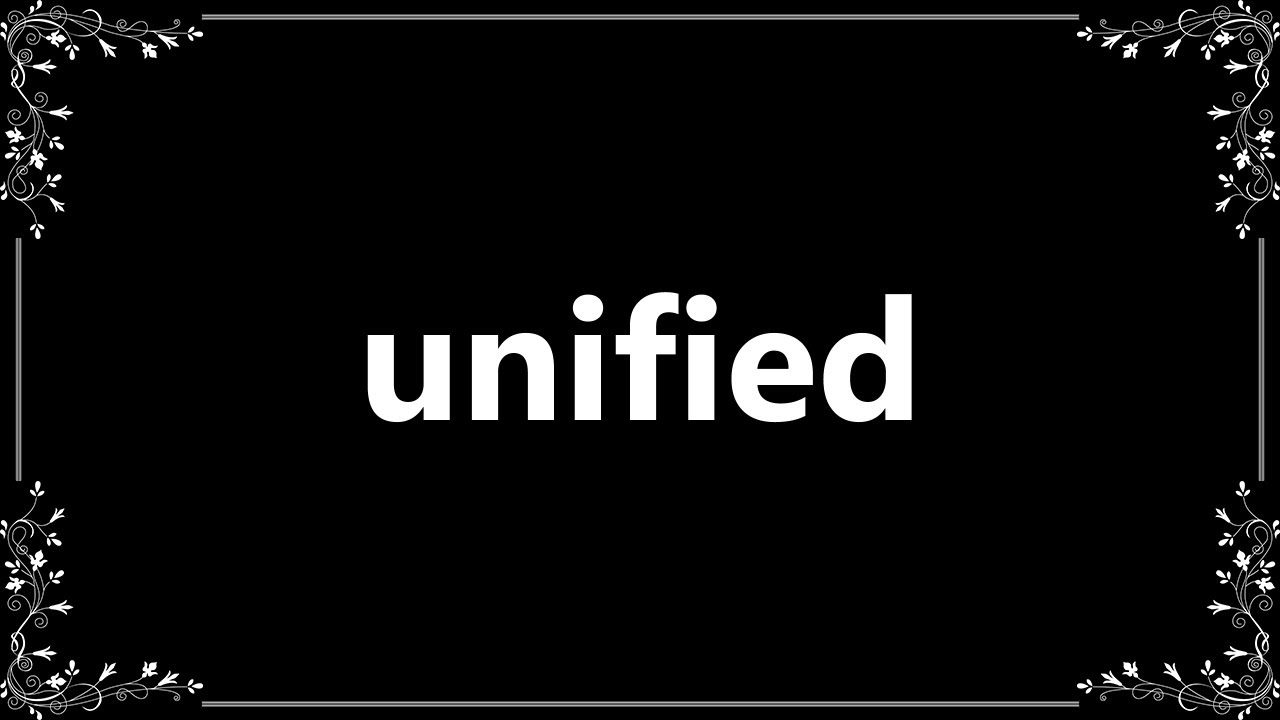 19 Now, therefore, you are no longer strangers and foreigners, but fellow citizens with the saints and members of the household of God,
[Speaker Notes: Reconcile means to bring together]
Jews and Gentiles Condition in Christ (2:20-21)
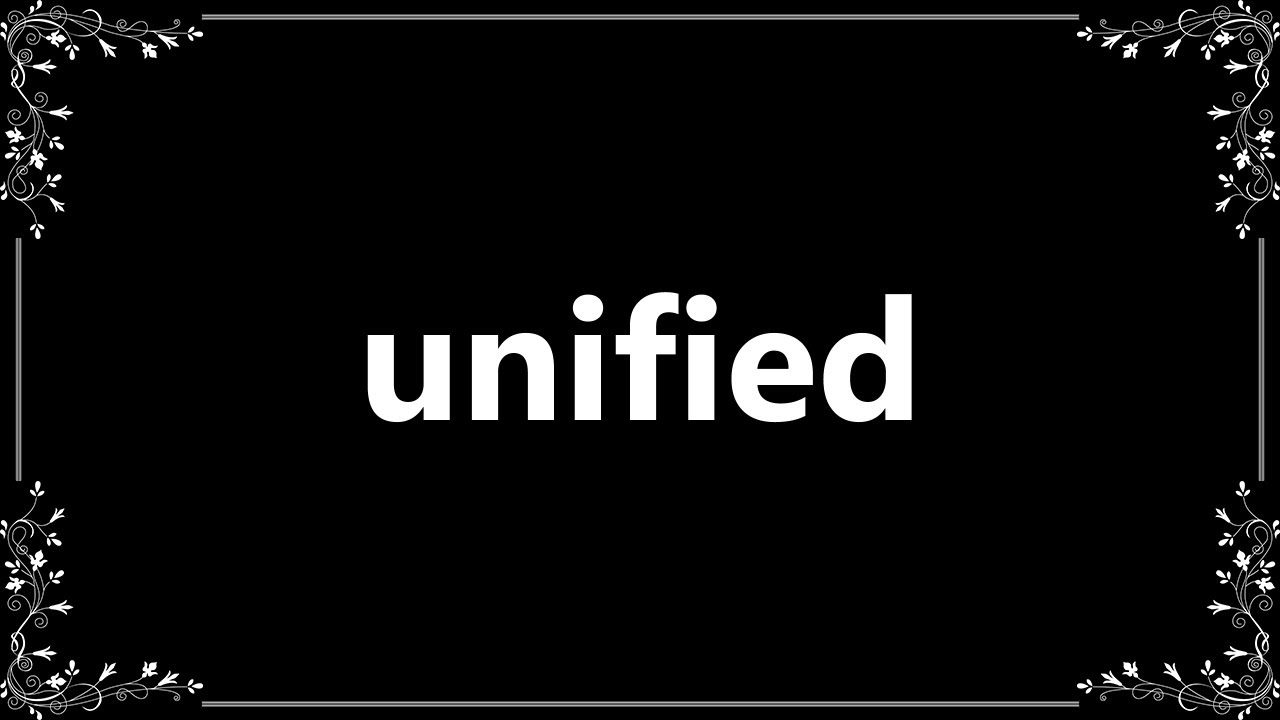 20 having been built on the foundation of the apostles and prophets, Jesus Christ Himself being the chief cornerstone, 

21 in whom the whole building, being fitted together, grows into a holy temple in the Lord,
[Speaker Notes: Reconcile means to bring together]
Jews and Gentiles Condition in Christ (2:20-21)
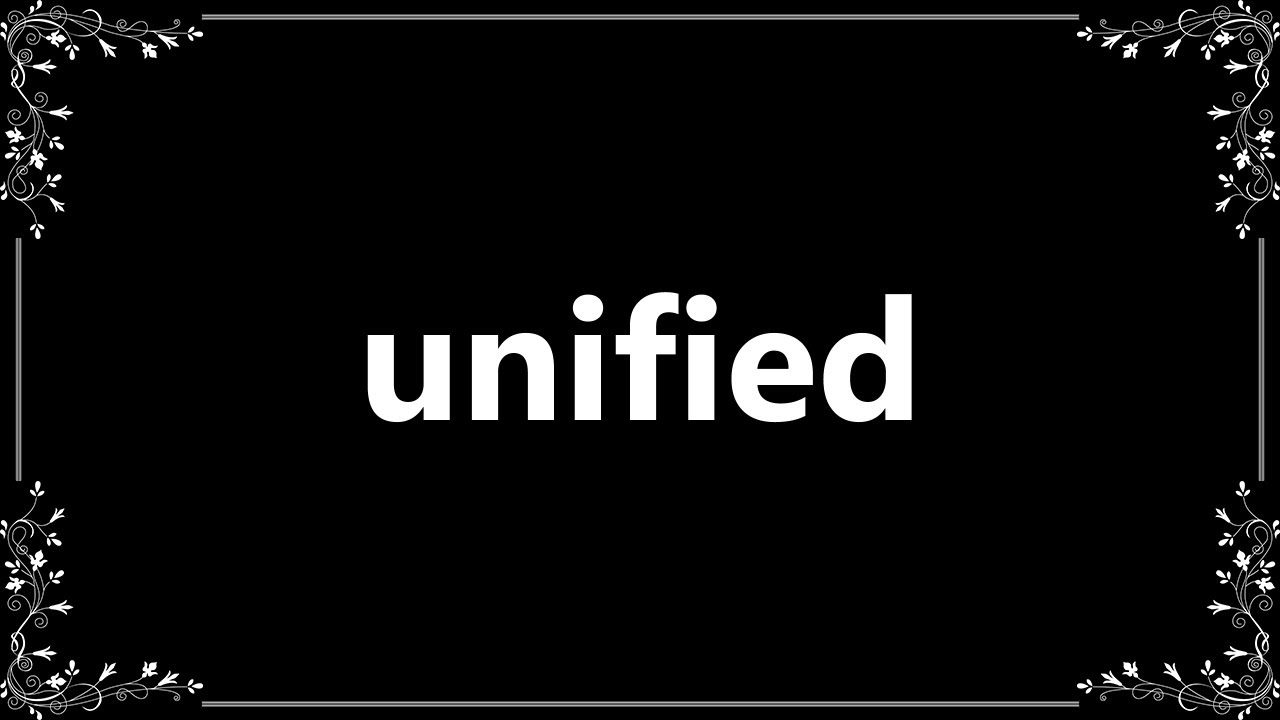 20 having been built on the foundation of the apostles and prophets, Jesus Christ Himself being the chief cornerstone, 

21 in whom the whole building, being fitted together, grows into a holy temple in the Lord,
[Speaker Notes: Reconcile means to bring together]
Jews and Gentiles Condition in Christ (2:22)
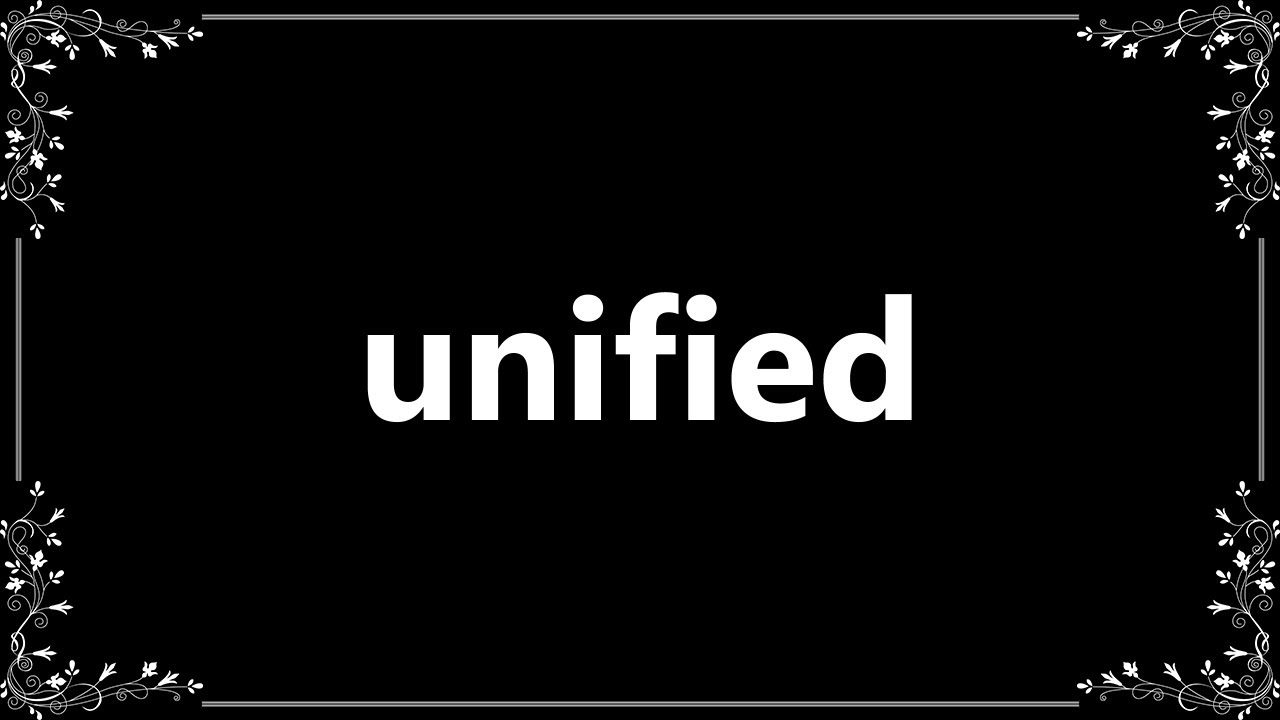 22 in whom you also are being built together for a dwelling place of God in the Spirit.
[Speaker Notes: Reconcile means to bring together]
Jews and Gentiles Condition in Christ (2:22)
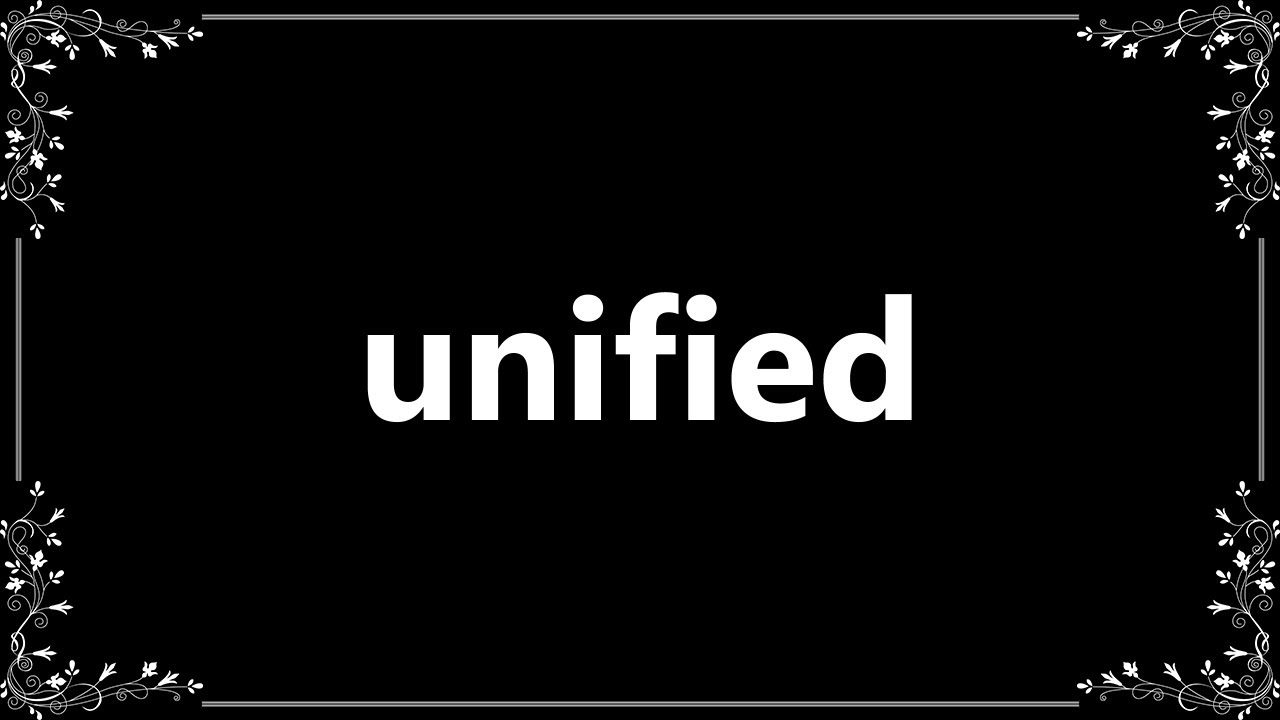 22 in whom you also are being built together for a dwelling place of God in the Spirit.
[Speaker Notes: Reconcile means to bring together]
Jews and Gentiles Condition in Christ (2:19-22)
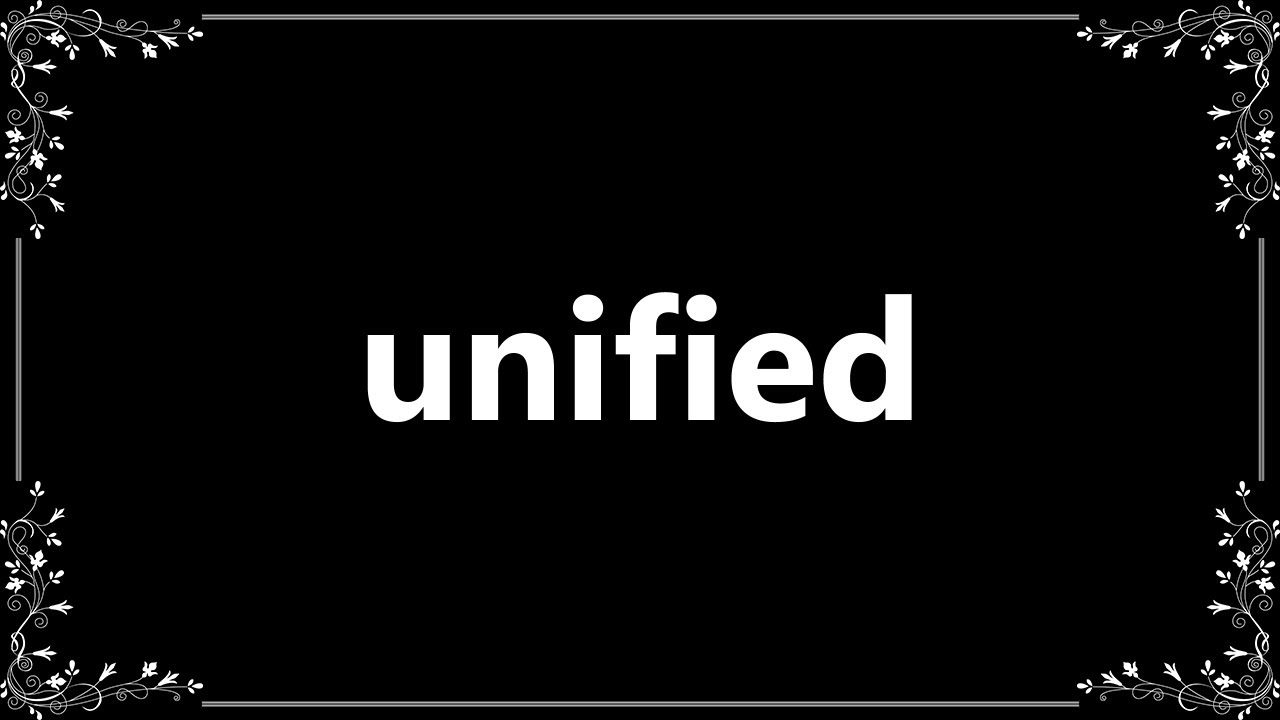 They are now part of “a holy temple in the Lord
Built upon the foundation of the apostles and prophets having Jesus as the cornerstone 
Joined together and growing as a holy temple, a habitation of God in the Spirit
[Speaker Notes: Reconcile means to bring together]